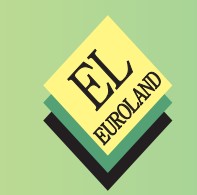 Тема лекції:
«Розумне сільське господарство» (smart agriculture як основа сталого управління ґрунтами  (SSM)
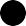 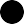 Лектор: Переверзєва Анна Василівна
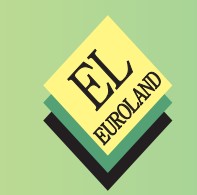 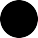 Стале управління грунтами 
(Sustainable soil management)
SSM
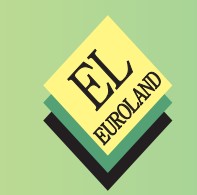 Стале управління земельними ресурсами є ключовим питанням різних цілей сталого розвитку. Людям потрібна земля як для підтримки їх діяльності, так і отримання життєво важливих ресурсів. 
Земля займає третину земної поверхні.
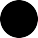 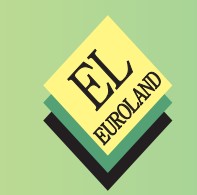 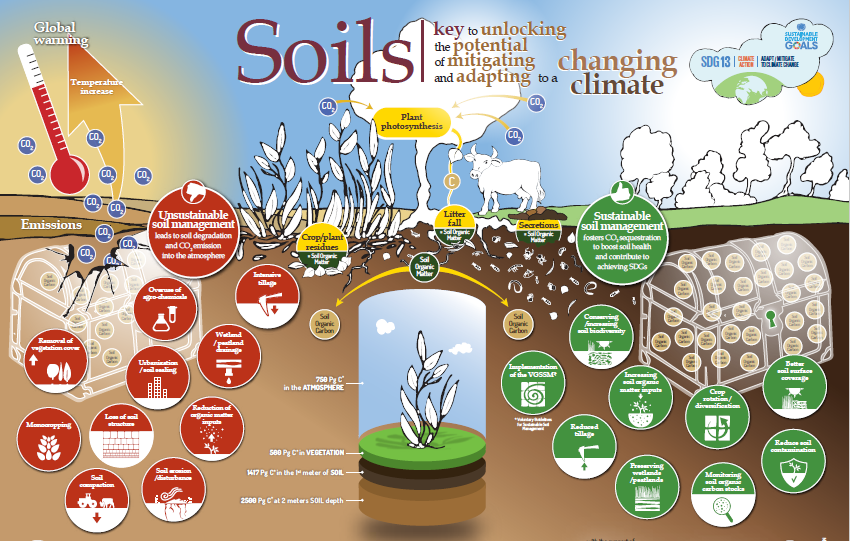 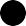 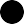 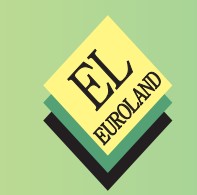 Cтале управління земельними ресурсами (SSM) поєднує соціально-економічні принципи з екологічно чутливими технологіями, політикою та діяльністю
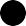 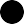 ЦІЛІ SUSTAINABLE SOIL MANAGEMENT (SSM)
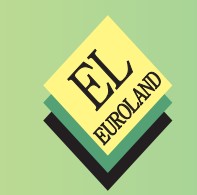 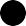 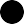 ЦІЛІ SUSTAINABLE SOIL MANAGEMENT (SSM)
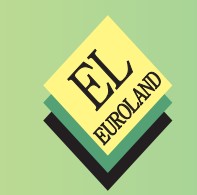 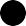 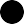 прибуток, це більше, ніж просто оцінка фінансової вигоди, вона оцінюється, щоб включати вигоди, які будуть отримані від захисних, оздоровчих цілей землекористування.
ЦІЛІ SUSTAINABLE SOIL MANAGEMENT (SSM)
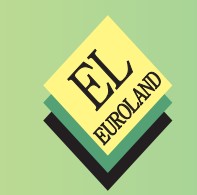 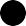 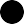 моделі управління, які підтримують баланс між землекористуванням та існуючими умовами навколишнього середовища, зменшують виробничі ризики, тоді як лише ті підходи, які підкреслюють комерційну тривогу, збільшують цей ризик.
ЦІЛІ SUSTAINABLE SOIL MANAGEMENT (SSM)
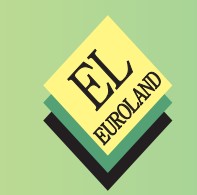 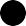 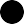 ґрунтові та водні ресурси слід суворо охороняти для майбутніх поколінь. На місцевому рівні можуть існувати додаткові пріоритети захисту, такі як захист генетичного різноманіття або необхідність захисту окремих видів рослин чи тварин
ЦІЛІ SUSTAINABLE SOIL MANAGEMENT (SSM)
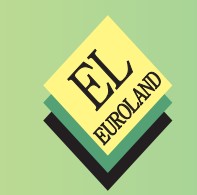 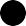 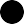 якщо застосоване землекористування не відповідає місцевим умовам, використання не може вижити
ЦІЛІ SUSTAINABLE SOIL MANAGEMENT (SSM)
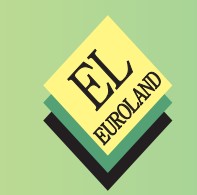 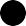 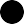 якщо соціальні наслідки методів землекористування є негативними, це неминуче зазнає невдачі з часом
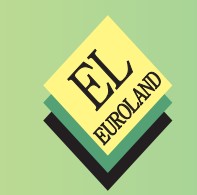 Таким чином, коли земельні ресурси в сільському господарстві не управляється належним чином, то земля поступово деградує, що в кінцевому рахунку може призвести до повного знищення. 
SUSTAINABLE SOIL MANAGEMENT
сприяє захисту та підвищенню родючості ґрунту, запобіганню та виправленню деградації ґрунту та запобіганню шкоди навколишньому середовищу.
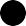 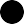 Необхідність вдосконалення системи управління земельними ресурсами та перехід до розумного сільського господарства, обумовлені зміною клімату, потребою в економії ресурсів та їх оптимізації. 
На сучасному етапі на світовому та національному рівнях спостерігається поширення концептуальних основ «розумного» сільського господарства (smart agriculture), які спрямовані на підвищення раціональності та оптимальності використання земельних ресурсів задля отримання максимального результату за мінімального використання ресурсів.
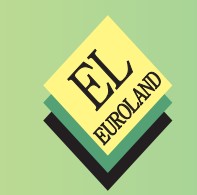 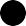 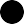 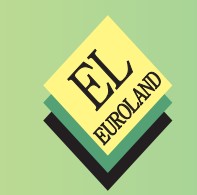 За прогнозами у 2050 році населення світу складе 9,6 млрд осіб. 
Зазначене потребує кардинальних рішень у галузі управління земельними ресурсами, адже зростання населення за ланцюговою реакцією викличе збільшення попиту на продовольство. За прогнозами ФАО, щоб забезпечити продовольство постійне зростаючу кількість населення, фермерським господарствам до 2050 року необхідно буде стабільно виробляти у 1,5 рази більше врожаю, ніж наразі.
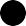 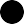 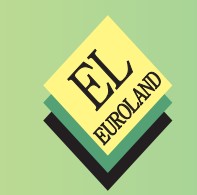 РОЗУМНІ ТЕХНОЛОГІЇ
1
забезпечення ефективності управлінських процесів щодо зменшення відходів
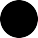 2
підвищення продуктивності на основі оптимізації
3
підвищення ефективності маршрутів сільськогосподарських машин
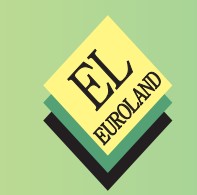 Управління земельними ресурсами в сільському господарстві
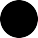 «точне землеробство»
«розумне сільське господарство»
«розумне землеробство»
ВИРІШЕННЯ СОЦІАЛЬНО-ЕКОНІМЧНИХ ПРОБЛЕМ НА ОСНОВІ ВИКОРИСТАННЯ ЕФЕКТИВНІХ ІННОВАЦІЙНИХ ТЕХНОЛОГІЙ
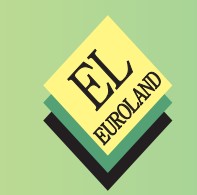 ТОЧНЕ ЗЕМЛЕРОБСТВО
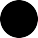 «технологічний підхід до управління землеробством на основі спостереження, вимірювання та аналізу потреб окремих полів та сільськогосподарських культур», а розвиток цього напряму пов'язаний з такими тенденціями:
великі дані та розширена аналітика;
робототехніка.
все, що сприяє підвищенню рівня контрольованості та точності землеробства, наприклад практика вирощування сільськогосподарських культур.
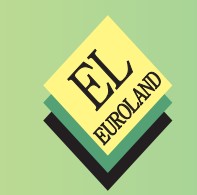 ТОЧНЕ ЗЕМЛЕРОБСТВО
РОЗУМНЕ ЗЕМЛЕРОБСТВО
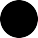 розумне землеробство фокусується на доступі до даних та їх застосування – «як з розумом використати наявну інформацію та дані», тоді як точне землеробство зосереджує увагу на точному вимірюванні та визначенні відмінностей.
Розумне землеробство передбачає збір даних не лише з окремих пристроїв, а й збір інформації про усі операції фермерського господарства. Тобто у результаті зазначеного фермери отримують максимальний обсяг інформації, необхідної для прийняття обґрунтованих рішення
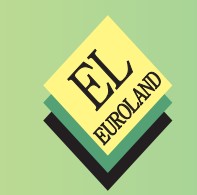 ТОЧНЕ ЗЕМЛЕРОБСТВО
ЦИФРОВЕ ЗЕМЛЕРОБСТВО
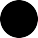 Точне землеробство
Розумне землеробство
+
послідовне застосування методів точного та розумного землеробства, внутрішніх та зовнішніх взаємозв’язків господарства, а також використання як веб-платформ даних та аналіз Великих Даних
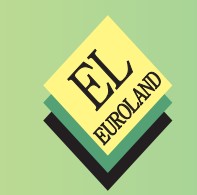 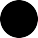 ПРИКЛАДИ використання smart-технологій в управлінні земельними ресурсами
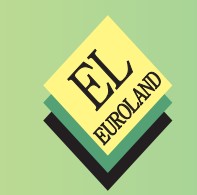 дозволяє аналізувати ґрунт, його властивості, і, відповідно, сприяє більш ефективному його використанню залежно від властивостей. Застосування зазначеного інструменту разом із мобільними програмами крім надання даних, додатково формуються рекомендації розумного їх використання для підвищення ефективності менеджменту земельних ресурсів.
сканер AgroCares
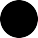 можливість постійного моніторингу та спостереження в режимі реального часу за характеристиками ґрунтів (температура, вологість, світло тощо)
спеціальні датчики
величезна база різних засобів для боротьби зі шкідниками, яка постійно оновлюється. Фермеру потрібно внести в неї свої культури і GPS-дані полів, після цього буде здійснено підбір оптимальних препаратів
Являє собою систему, здатну виявляти шкідників.	Здійснюється це завдяки цифровій зйомці з повітря в ультрафіолетовому діапазоні	за допомогою безпілотника. Таким чином виходить визначити основні місця скупчень шкідників і точково їх обробити
система охоронних стовпів, обладнаних інфрачервоними датчиками. При порушенні меж ділянки або при виникненні будь-якої іншої події власник оперативно отримує повідомлення на телефон
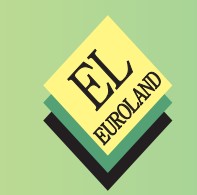 CropCare
AgroGuard
АЕРО
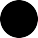 являє собою програму, що моделює майбутній урожай, грунтуючись на культурі і характеристиках ділянки. Може стане в нагоді не тільки фермерам, а й страховим компаніям та банкам для оцінки ризиків
Інтернет-майданчик, де фермери можуть виставити на оренду агрегати, які простоюють без діла. А інші фермери, які потребують такої техніки - її орендувати
Аgromax
Effect
Koleso
Дозволяє систематизувати всі дані, зібрані з датчиків і з полів, в одну зручну структуру. Для їх перегляду можна використовувати відповідну програму на смартфоні
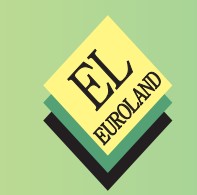 DrT-Tech
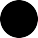 Торгівельний бот
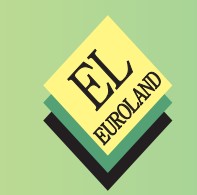 Програма для пошуку кращих пропозицій по цікавим для компанії товарам. Вона вже була протестована запорізьким заводом «Хлібодар». З її допомогою здійснили закупівлю зернових і цукру. Застосування цієї програми дозволить позбутися від тривалої паперової тяганини і оптимізувати роботу відділу закупівель.
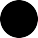 Оцінки та пронози експертів інформаційно-консалтингового дослідницького центру GlobeNewswire підтверджують, що глобальний ринок цифрового сільського господарства зріс до 6,2 млрд дол у 2021 році порівняно  з 5,6 млрд дол у 2020 році. Тобто загальне зростання на ринку складає 10,7%. Інформаційно-комунікаційні технології є невід’ємною складовою сільськогосподарської галузі, капіталізація на якому за прогнозами у 2022 р. досягне 23,1 млрд дол США
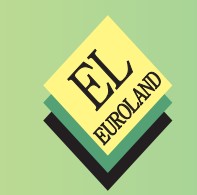 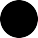 Використання інноваційних інформаційно-комунікаційних рішень та сучасних smart-технологій, котрі підвищують продуктивність та сприяють оптимізації витрат ресурсів, в управлінні земельними ресурсами є сучасним трендом розвитку більшості країн світу. На глобальному рівні економічний розвиток відбувається на основі переходу до промислової революції «Індустрія 4.0», яка безумовно впливає на всі галузі та напрями, включаючи і сферу управління землями в сільському господарстві. Для того, щоб бути конкурентоспроможним та відповідати сучасним глобальним трендам необхідно завжди вдосконалювати стратегію управління земельними ресурсами та використовувати позитивний досвід європейських країн, котрі досягли успіхів у галузі агроменеджменту
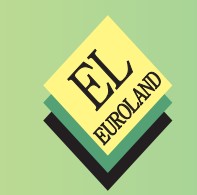 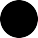 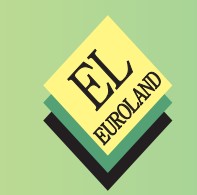 Найважливішою перевагою цифровізації сільського господарства є полегшення життя людей, що працюють у цій сфері, а також забезпечення оптимізації управлінських процесів. І найважливішим є те, що застосування інформаційно-комунікаційних технологій дозволяє забезпечити населення продовольством та максимально задовольнити потреби, що зменшує рівень голоду та бідності, тим самим є підвищує продовольчу безпеку людства.
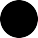 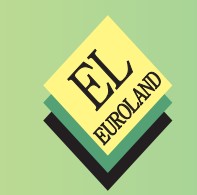 ПРОДОВОЛЬЧА БЕЗПЕКА ЛЮДСТВА
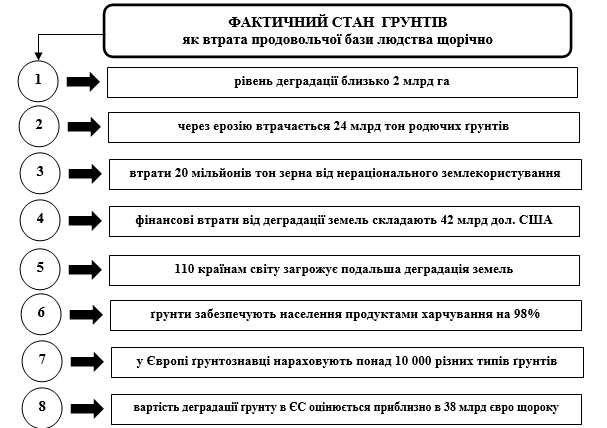 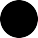 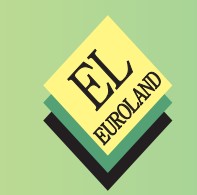 ПРОДОВОЛЬЧА БЕЗПЕКА ЛЮДСТВА
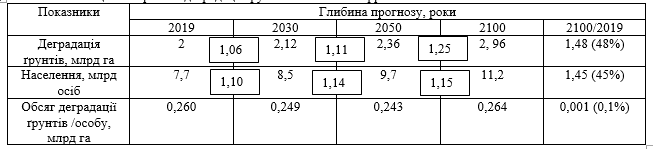 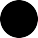 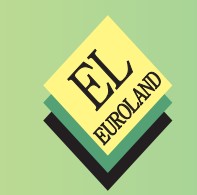 НАСЕЛЕННЯ
ДЕГРАДАЦІЯ ГРУНТІВ
ПРОДОВОЛЬЧА БЕЗПЕКА ЛЮДСТВА
РІВЕНЬ ПРОДОВОЛЬЧОЇ БЕЗПЕКИ
Взаємозв’язок кількості населення, рівня деградації ґрунтів та продовольчої безпеки можна представити схематично (рисунок).
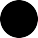 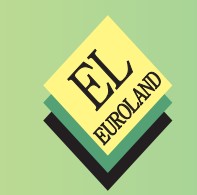 ПРОДОВОЛЬЧА БЕЗПЕКА ЛЮДСТВА
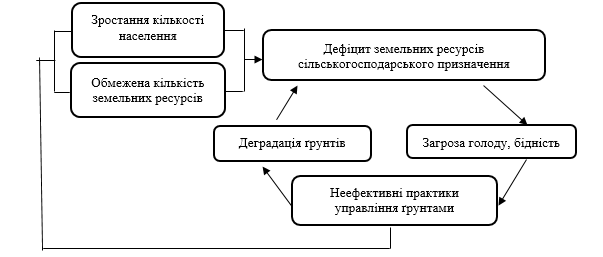 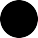 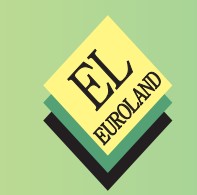 ПРОДОВОЛЬЧА БЕЗПЕКА ЛЮДСТВА
Порівняння деградації земель за регіонами світу 
з середнім рівнем
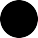 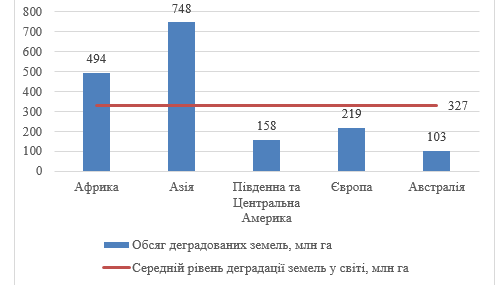 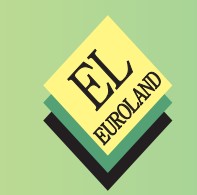 ПРОДОВОЛЬЧА БЕЗПЕКА ЛЮДСТВА
За даними ФАО біля 97% продуктів харчування забезпечується за рахунок земельних ресурсів. Значні темпи зростання населення світу  призводить до збільшення попиту на продукцію сільського господарства.  Глобальна чисельність населення в 1900 р. оцінювалася в 1,65 млрд осіб,  2016 р. - 7,4 млрд осіб.  Організація Об'єднаних Націй підрахувала, що чисельність населення світу ще зросте як мінімум до 9,1 млрд осіб у 2050 р. і до 11,2 млрд. у 2100 р. При цьому темпи зростання населення у країнах із низьким рівнем доходу на душу є вищими, ніж у країнах, що розвиваються.
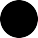 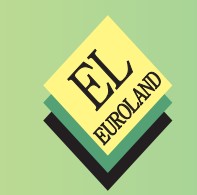 ПРОДОВОЛЬЧА БЕЗПЕКА ЛЮДСТВА
За даними ФАО біля 97% продуктів харчування забезпечується за рахунок земельних ресурсів. Значні темпи зростання населення світу  призводить до збільшення попиту на продукцію сільського господарства.  Глобальна чисельність населення в 1900 р. оцінювалася в 1,65 млрд осіб,  2016 р. - 7,4 млрд осіб.  Організація Об'єднаних Націй підрахувала, що чисельність населення світу ще зросте як мінімум до 9,1 млрд осіб у 2050 р. і до 11,2 млрд. у 2100 р. При цьому темпи зростання населення у країнах із низьким рівнем доходу на душу є вищими, ніж у країнах, що розвиваються.
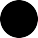 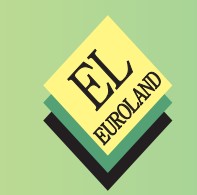 ПРОДОВОЛЬЧА БЕЗПЕКА ЛЮДСТВА
Найбільш населеними країнами світу є:  Бангладеш, Бразилія, Китай, Індія, Індонезія, Мексика, Нігерія, Пакистан, Російська Федерація та Сполучені Штати Америки.  Ці 10 країн із загальною чисельністю населення 4,4 млрд осіб становлять майже 60% світового населення.  

Головним завданням до 2050 року є забезпечити продуктами харчування додатково 1,7 - 2,3 млрд осіб із збільшенням деградації ґрунту та постійне зростання ризику зміни клімату, що на сучасному етапі є головним викликом для людства.
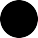 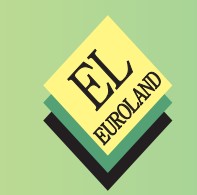 Ключовими питання, котрі потребують оперативного вирішення є: чи стане управління дефіцитними ресурсами більш ефективним, розвиток яких технологій допоможе пом'якшити проблеми з ресурсами і чи будуть застосовані відповідні правові механізми, щоб уникнути найгірших можливих наслідків.
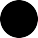 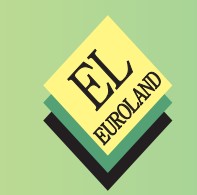 ДЯКУЄМО	ЗА  УВАГУ!